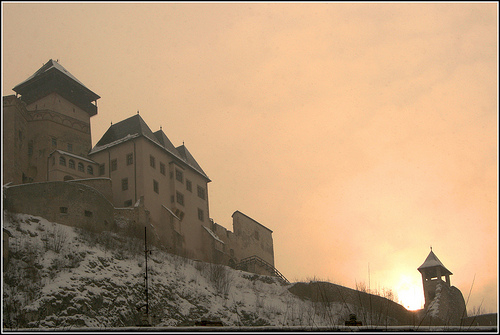 Daily Meals
Supper Time!
Breakfast: 6 - 7 am

Lunch: 12 – 2 pm

Dinner: 6 – 7 pm 
(Accompanied by entertainment!)

Both Upper and lower classes had 3 meals a day but consisted very different menu items.
[Speaker Notes: Upper and lower had 3 meals.]
On the Table
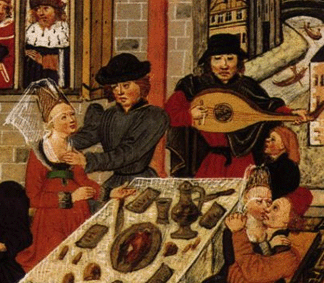 Lower class
Bread, and lots of it
Some meat
Homegrown veggies
Some Fruits
Ale or Mead
Upper class
Lots of different meats
Fruit
Anything spicy or salty
Multi Course Meals
Very little veggies
Ale, Mead, and Wine
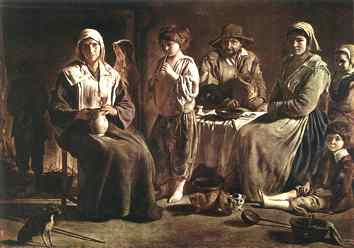 [Speaker Notes: Meats included Deer, fish, chickens, rabbits, etc.
Mead, Fermented honey water sometimes cooked with hops]
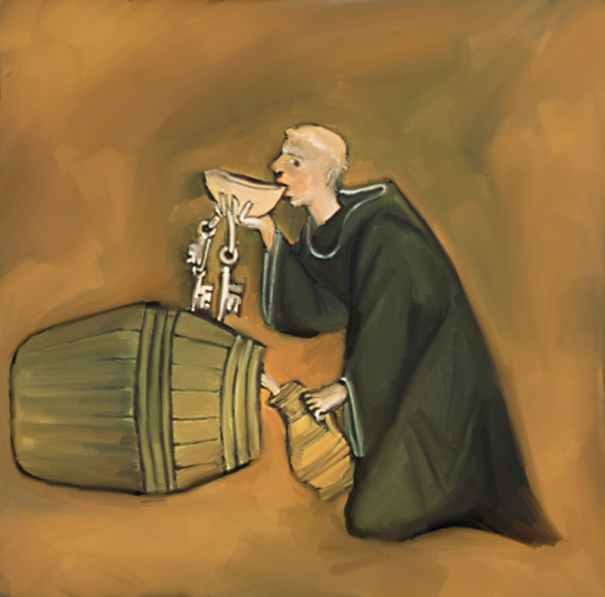 What’s to drink?
Water was thought to be unclean and was not considered as drinkable.

Ale and Mead were the best/only choices of the lower class.

While still drinking Ale and Mead the upper class also had a selection of wine at the dinner table.
How long’s that going to keep?
Food preservation was a big problem due to lack of refrigeration.

Options to preserve food:

Salting
Pickling
Smoking
Jams
The Stillroom
Cooking
Foods were prepared in a variety of ways including:
Spit
Roasting
Baking
Boiling
Smoking
Frying

Food was normally purchased from small markets and fairs.
[Speaker Notes: Meat roasting on a spit turned by a dog on a tredmill]
Party Time!!
First Course:
Rabbit
Deer
Stuffed Chicken
Veal
A Pie that contained the meat from 1 deer, gosling, six chickens, ten pigeons, 1 rabbit.
Second Course:
Deer, Pig, Sturgeon cooked in parsley and vinegar.
Goat, chickens, pigeons, rabbits
Third Course
Wafers dipped in jelly
Fourth Course:
Cream covered in fennel seeds preserved in sugar
Slices of cheese and strawberries
Fifth Course
Everything is prepared in wines and preserves
Fruits 
Sweet Pastries
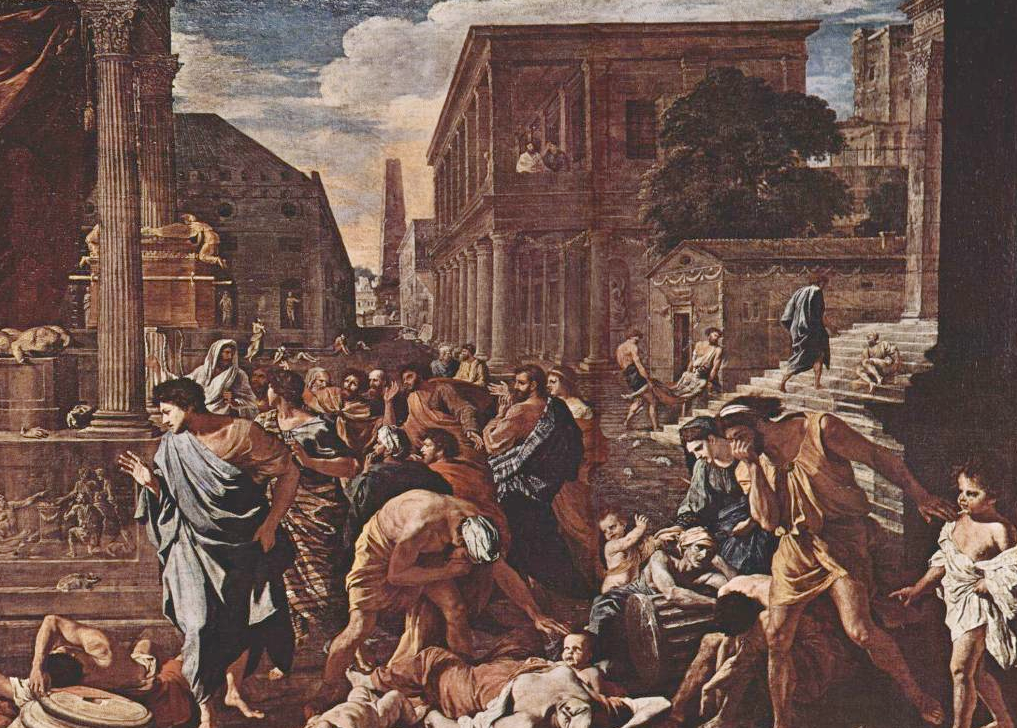 Plague
The plague afflicting Elizabethan citizens was known as the Bubonic Plague (or“The Black Death”)
 Though some believe the plague was spread through food, it was not. In actually it was the rats and mice.
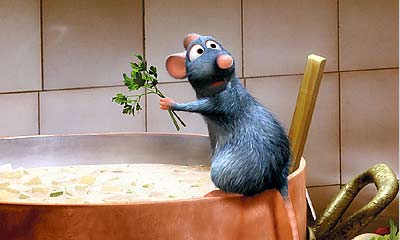 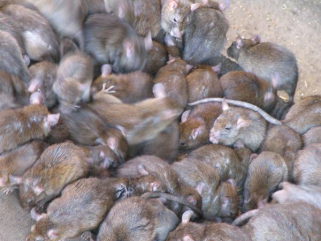 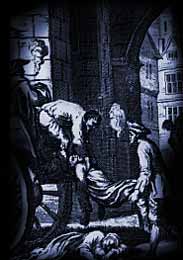 Murderer
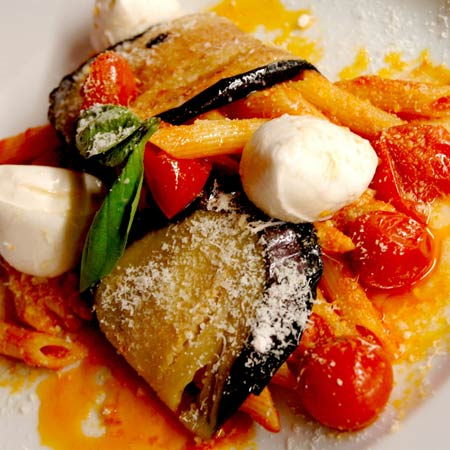 Vindicated
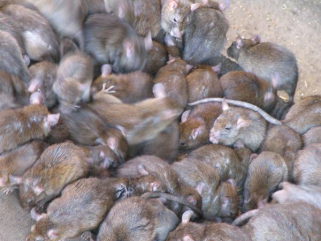 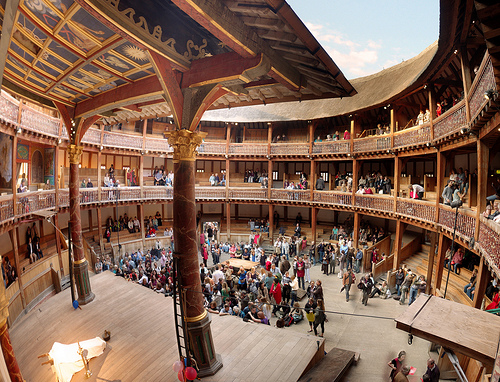 Although Shakespeare was never infected with the plague, many people close to him were, including members of his family and actors working in The Globe Theatre
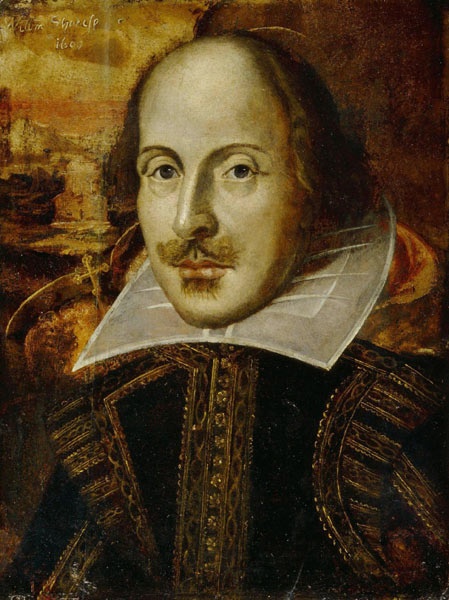 Food References in my works!
Food References in Shakespeare’s Works
In Romeo and Juliet, Much Ado About Nothing, and Taming of the Shrew each household held feasts to welcome their guests
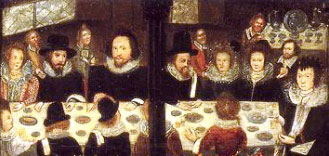 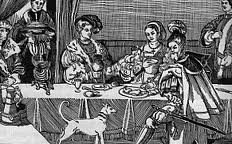 Food References in Shakespeare’s Works
In The Winter’s Tale the Bard makes references to food throughout the play
	 "Let me see: what am I to buy for our sheep-shearing feast? Three pound of sugar, five pound of currants, rice...I must have saffron to color the warden [winter pear] pies; mace; dates none--that's out of my note; nutmegs, seven; a race or two of ginger, but that I may beg; four pounds of pruins, and as many of raisins o'th' sun. (Act IV, Scene iii, Lines 36-49)"
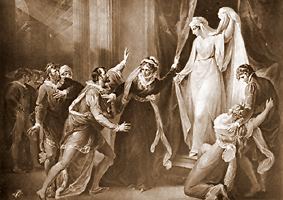 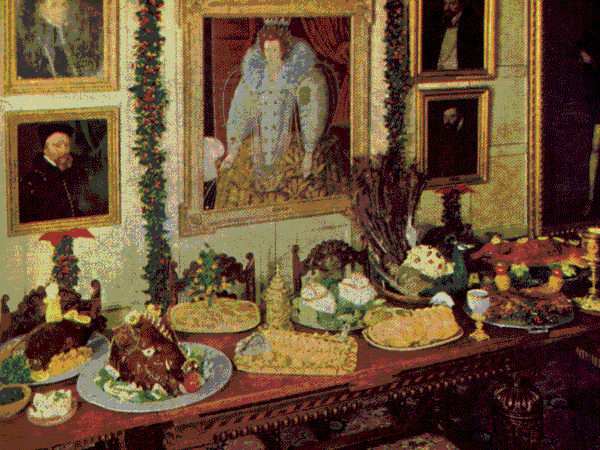 Food References in Shakespeare’s Works
In Titus Andronicus, after Titus kills his son, Mutius, he attends the love-day feast
In Titus Andronicus, Titus kills Tamora’s sons and bakes them into a pie. Unknowingly, Tamora eats them.
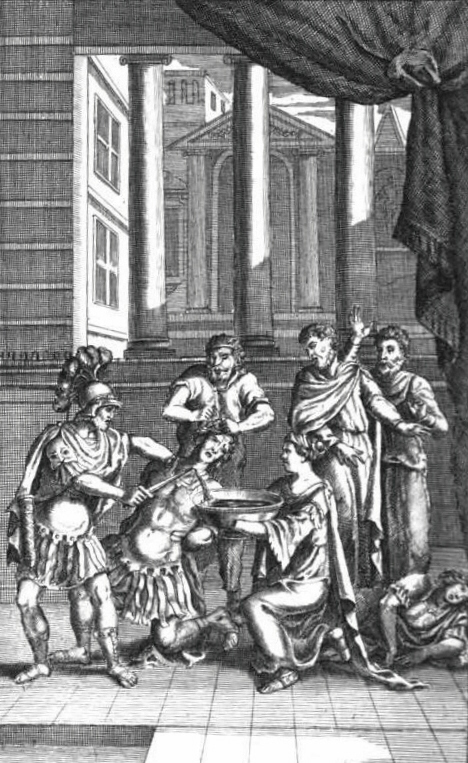 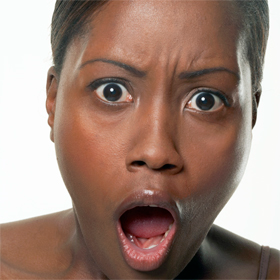 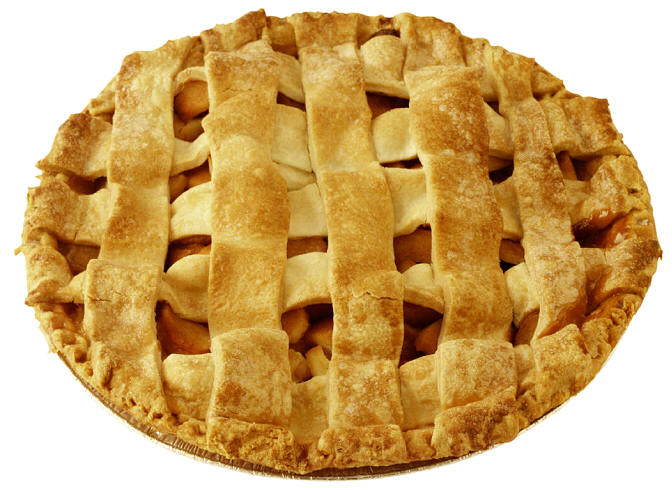 Symbolism of Food
In Much Ado About Nothing (film), Beatrice takes a bite of an apple after her conversation with Benedick at the dance. The apple, of course, is an allusion to the forbidden fruit of the Tree of the Knowledge of Good and Evil. In eating it, she demonstrates her power over Benedick, and her own strength.
Tamora eating her sons symbolizes their reluctance to leave the womb. (just kidding)
Okay, these are grapes. You just have to believe me.
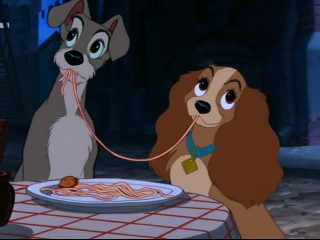 Food of 16th Century Italy
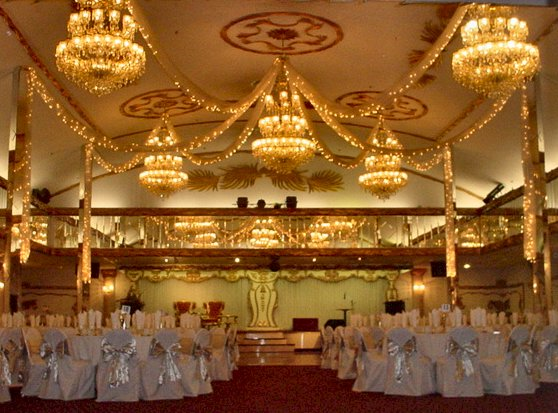 January 23, 1529
You’re Invited
To Dine with Duke Ferrara and 104 other guests
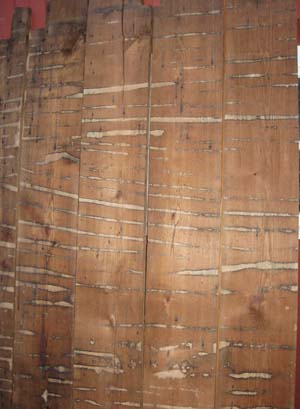 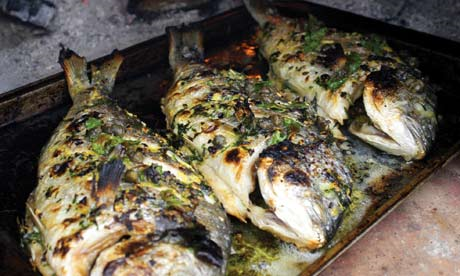 Antipasti
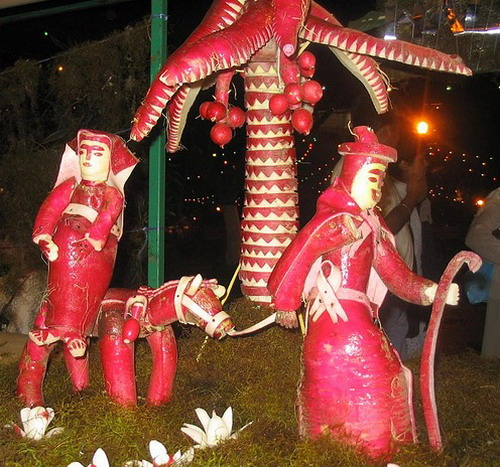 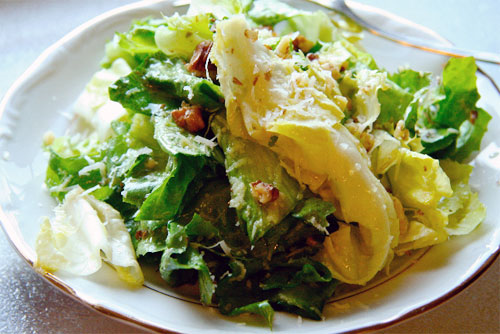 Gilt-head bream
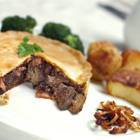 Salad of greens with citron juice and anchovy
Radishes carved into shapes and animals (delicious!)
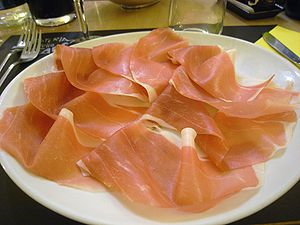 Mortadella and liver pie
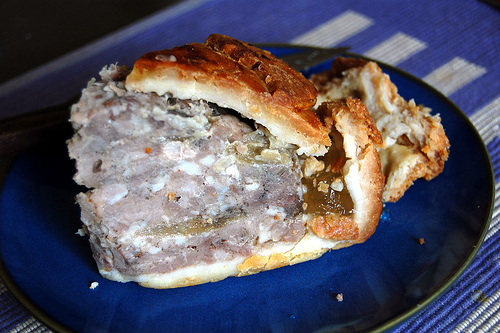 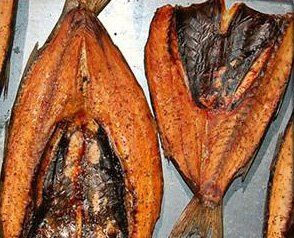 Prosciutto of pork tongue
Boar pie
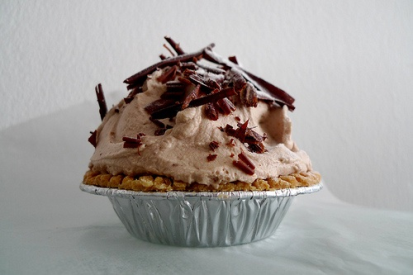 Smoked Mullet
Little cream pies
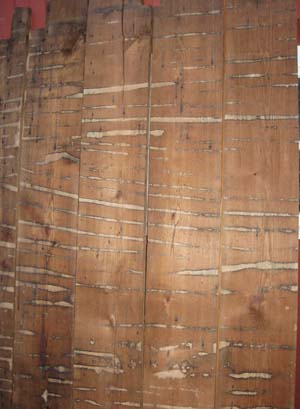 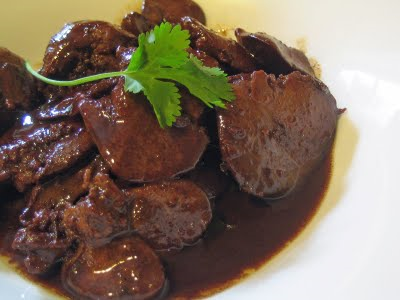 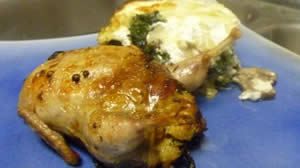 Quail
Capon liver stuffed into a caul
First Course
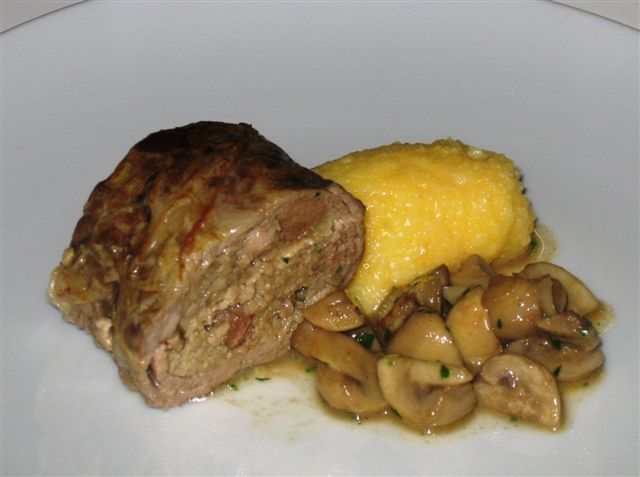 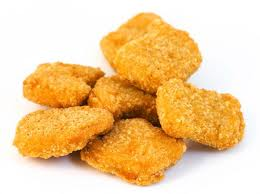 Tomaselle (liver sausage)
Capon fritters sprinkled with sugar
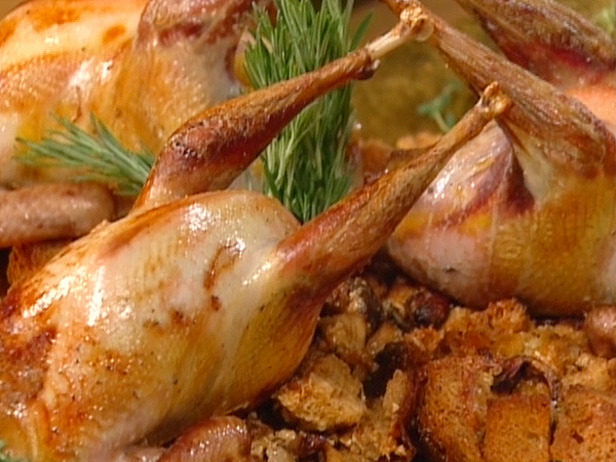 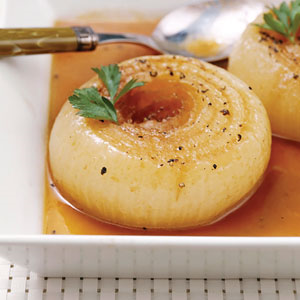 Roasted 
pheasants
Onion Dish
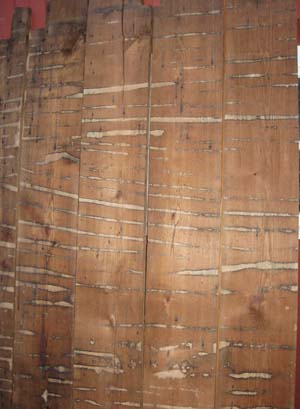 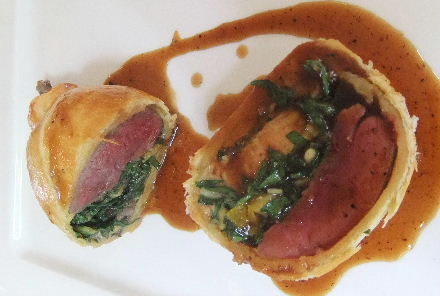 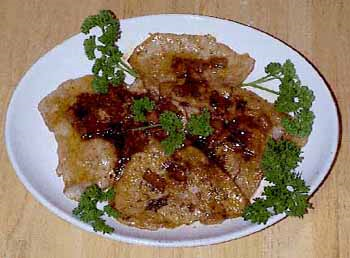 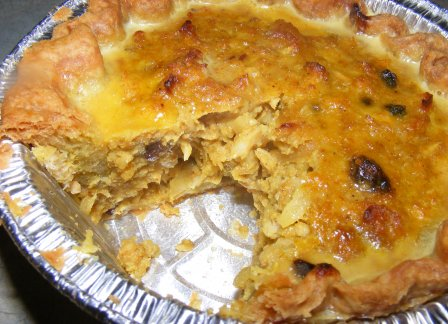 Tart of fish ilt (spleen)
Second Course
Veal
Pigeons in puff pastry
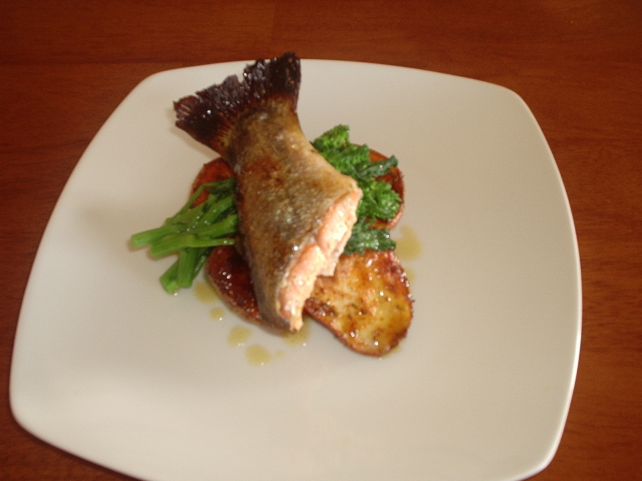 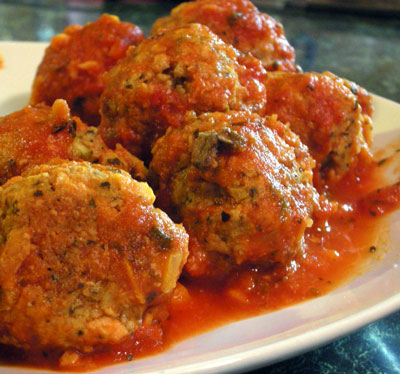 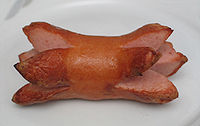 White cervelat sausage
Fried trout tails
Shrimp
Meatballs
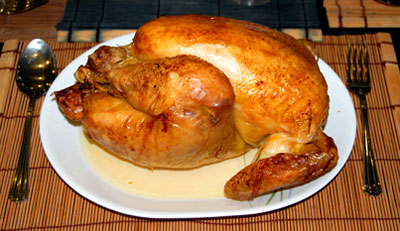 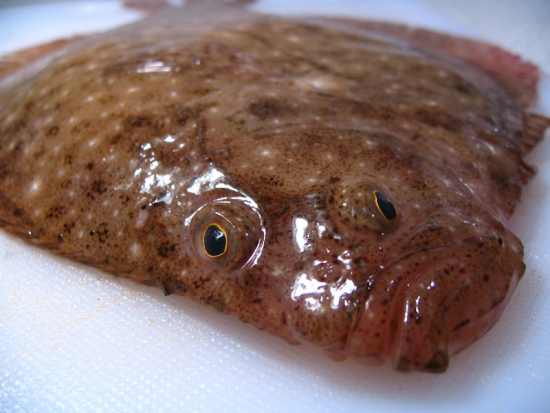 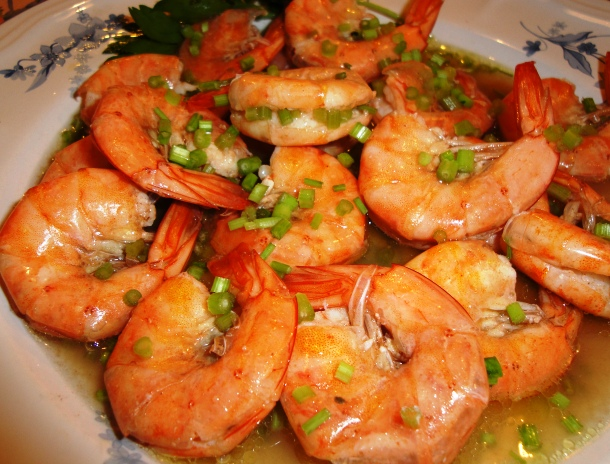 Carp and turbot
Capone
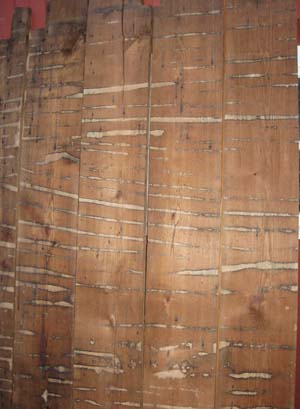 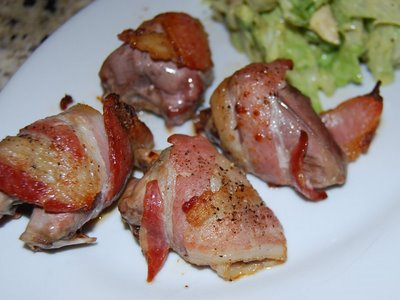 Turtledoves
Rabbit
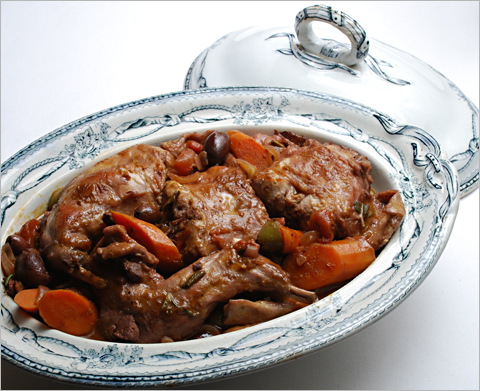 Pigeon
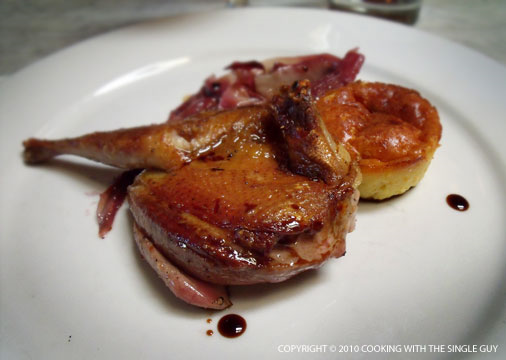 Third Course
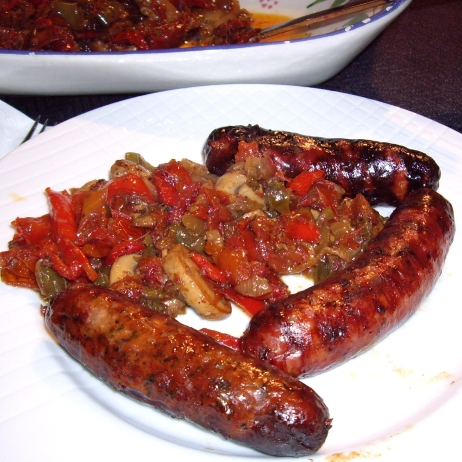 Partridge
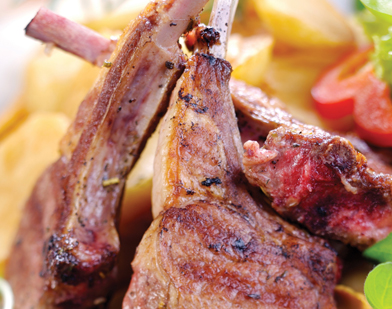 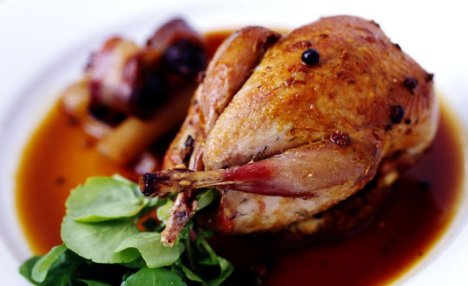 Sausages
Boned capon
MORE FISH.
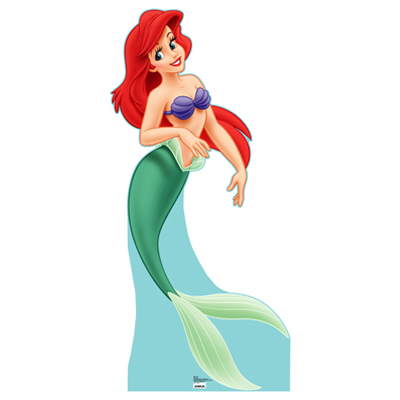 MORE BIRDS.
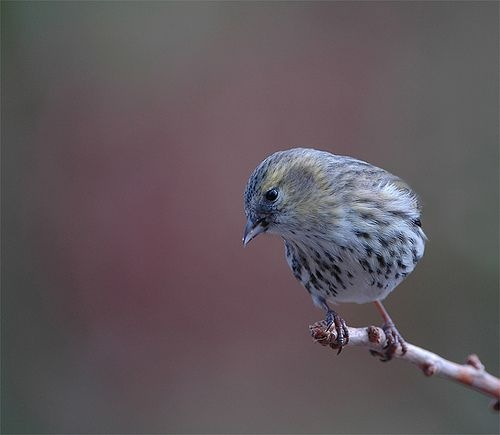 Fourth Course
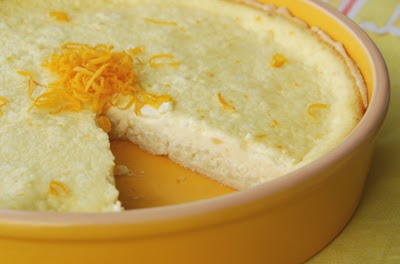 Rice pie
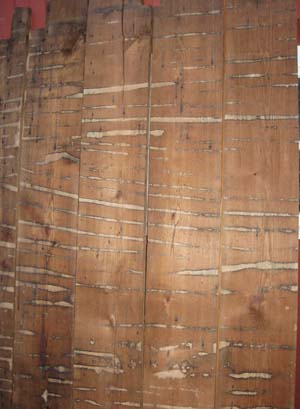 More birds.
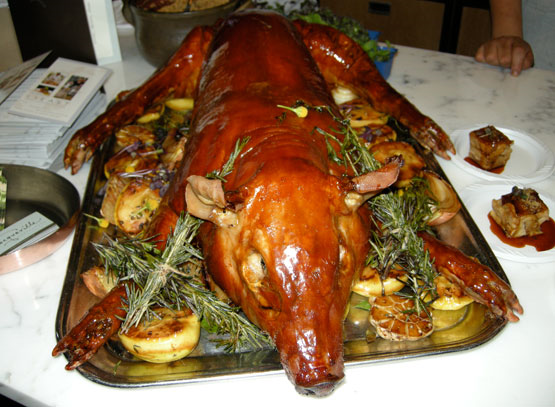 Fifth Course
Veal
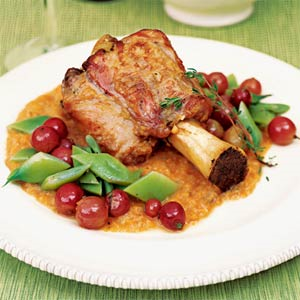 Suckling pig
More fish.
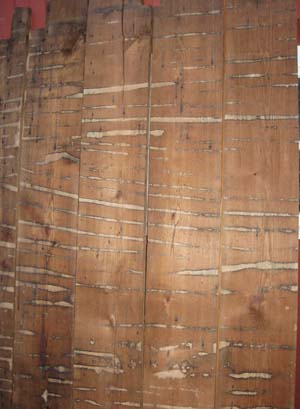 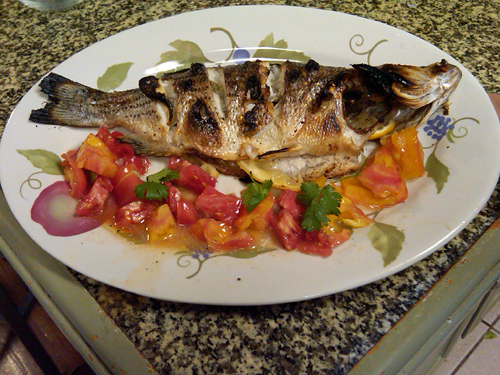 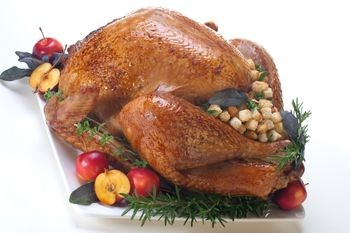 Fish
Sixth Course
Peacock
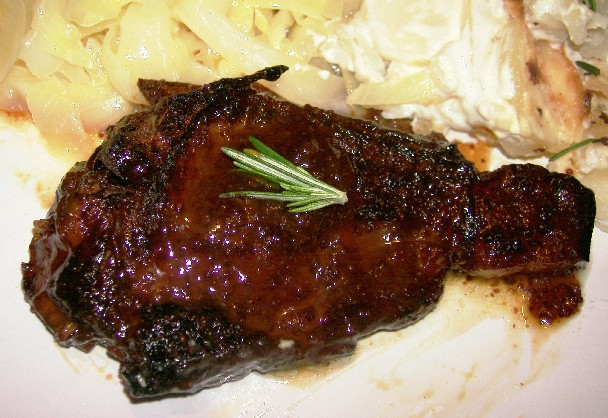 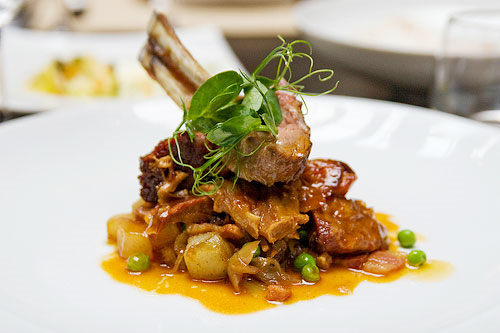 Goat
Boar
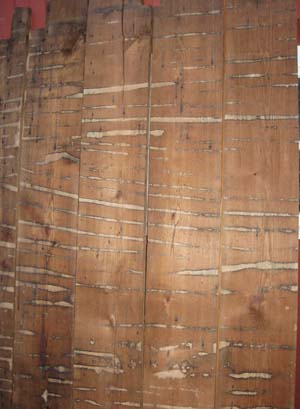 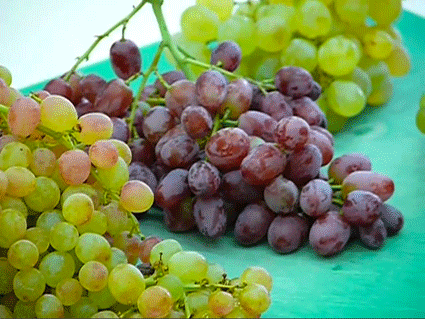 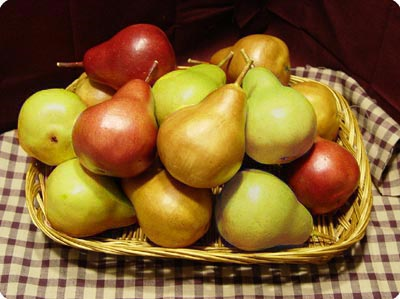 Grapes
Olives
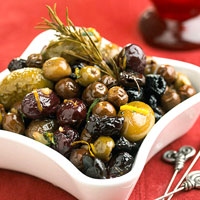 Seventh Course
Pears
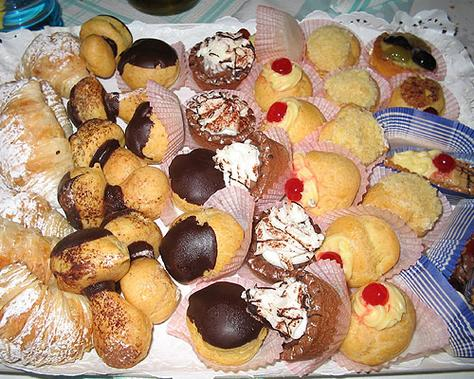 Fennel
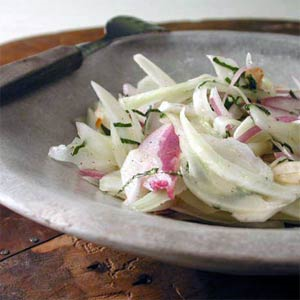 Pastries
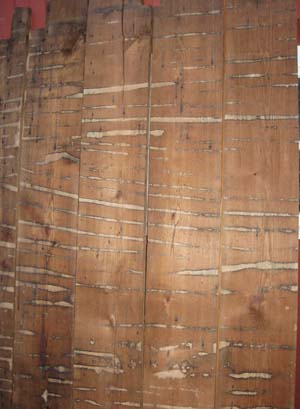 Cucumbers and almonds in syrup
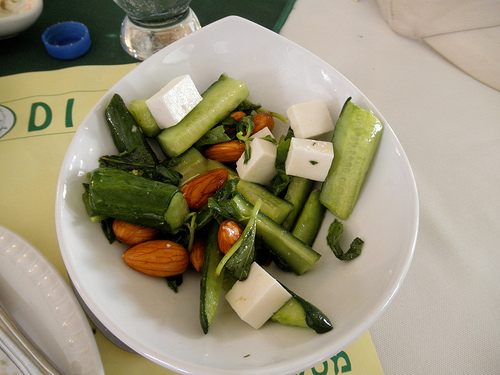 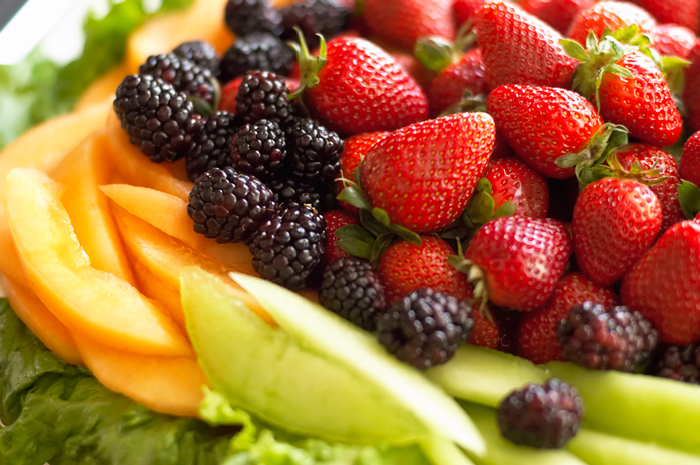 Various fruits and confections
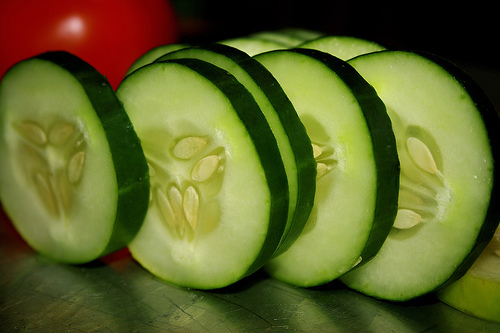 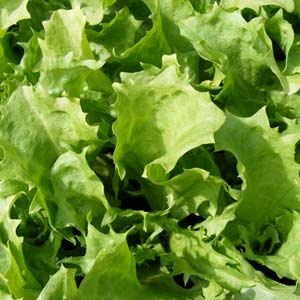 More Seventh Course
Lettuce
Cucumbers
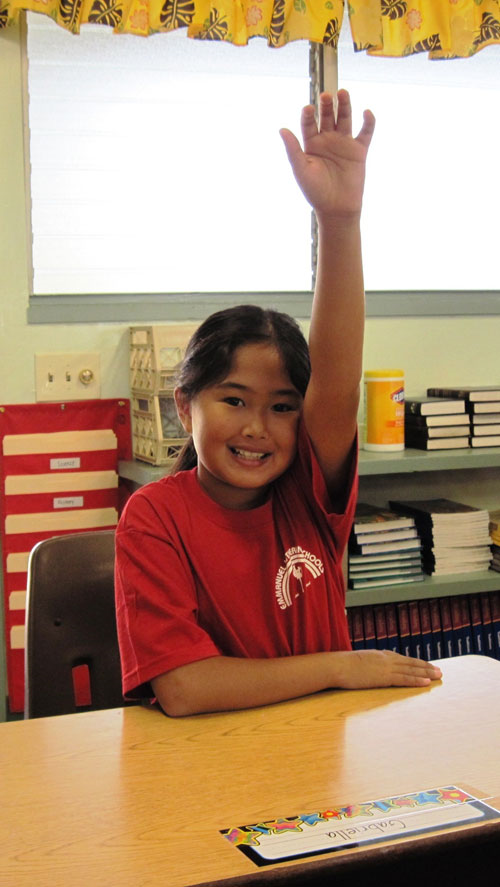 Um. Wait. Hello?
SPAGHETTI?
Common meals in Renaissance Italy:

 Pasta: lasagna, ravioli, and pizza were prepared (without tomato sauce!)
 Bread: hard biscuits
 Cheese: mozzarella and pecorino
 Risotto
 Omelettes
 Meatballs
 Fresh fruit in season; dried fruit out of season
 Soups for rich and poor alike
 Cheesecake and flan for dessert